Write Meaning, Definition and Features of Advertising
Meaning:- The word advertising comes from Latin word “Advertere” which means to turn the mind towards . 
The primary goal of advertising is to attract attention of audience and induce them to purchase advertising products and services.


Definition:-        Definition AMA defines (American Marketing 
                                                                             Association)
                              “Any paid form of Non personal presentation,       
                                Promotion of ideas, goods and service by an 
                                indentified sponsor.”
Welcome to all 
for the Advertising  Online lecture
Chapter 4- Brand building and Special Purpose of Adverting
By 
Dr. Dhiraj Ovhal 
HOD of Commerce
Q.3 Brand Equity:-
Meaning:- 
Every brand has value, and the value of a brand is brand equity.
Definition:- 
Edward Taiber defines brand equity as 
“ The incremental value of a business above the value of physical assets due to the market position achieved by its brand and the extension  potential of the brand”.
Q.4  Brand Equity concept and Factors ?
Meaning:- 
To create addition values and images in the mind of customers ( Nirma Washing powder and Nirma Biscuits
Dettol soft drink...)

Definition :- 
Edward Tauber defines "The incremental value of business above the value of its physical assets due to market position achieved by its brand and the extension potential of the brand ."
Factors affecting brand equity
Brand loyalty :-  Colgate, Bata chappal… continues and regularly purchase 
Brand  name Awareness :-  name ,colour, size, shape to easy identify 
Perceived Quality of the brand :- :- I-Phone --- high quality
Brand association:-  Lux soap- bollywood actress, Goa- beautiful beaches, kearla- Back water tourism and Aaurveduc massage.
After sales services:-
Brand ambassadors:- Amitabha, Virat, Dhoni
Brand patent :-
Brand logo:- NIKE ✔     + for dettol soap
Brand loyalty :-  Colgate, Bata chappal… continues and regularly purchase
Brand loyalty:- 
Satisfied customers of products 
Customers are not only purchasing products but also recommend or suggested to their family members of society.
It is called as  Evangelist
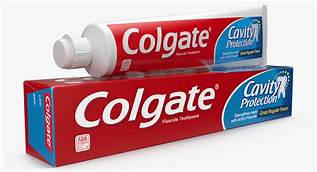 2.Brand  name Awareness :-  name ,colour, size, shape to easy identify
2.  Brand Name awareness :- 
In the mind of customers
 Corporate name:- Tata Salt, Tata Nano, Tata Hexa,
Corporate cum Individual brand name :- Cadbury dairy milk
Umbrella name:- Amul Butter, Amul milk, Amul chocolate
Founder name:- Colgate,Nestle, Ford
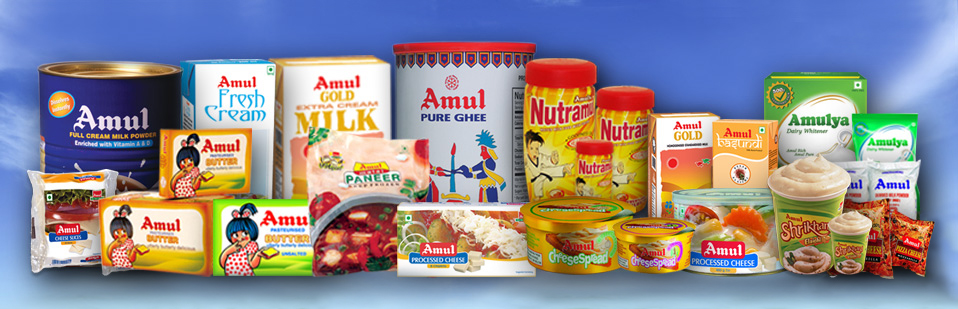 3.Perceived Quality of the brand :- :- I-Phone --- high quality
4. Brand association:- 
 Lux soap- bollywood actress, 
Goa- beautiful beaches, 
kearla- Back water tourism and Aaurveduc massage.
3. Brand Association:- 

A brand must link or connect to certain assocaition
 Lux soap- Association of bollywood actress
Goa- Association of beautiful beaches
kerala- Backwater experience and Ayurvedic massage
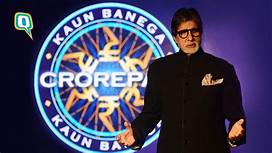 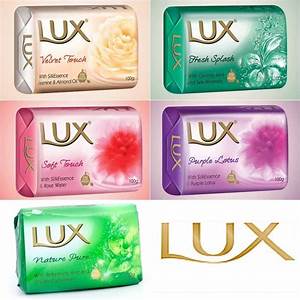 5.After sales services:-
4. After sales service :-
It is providing to make difference in brand equity
It is applicable consumer durable products
Warranty and Guarantee
To provide  staff training for after sales service.
6.Brand ambassadors:- Amitabha, Virat, Dhoni
5. Brand Ambassadors :-Famous personality to promote products as brand ambassadors.
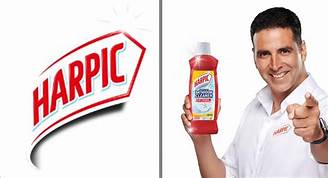 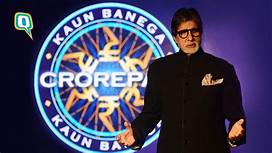 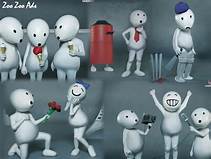 7. Brand patent :-
6. Brand patent  :-
Company attain patent for new and innovative products 
Need to register under Patent Act
In India products may be registered under Patents (Amendment) Act 2005
8.Brand logo:- NIKE ✔     + for dettol soap
7. Brand Logo :- along with brand name it facilitate to customers  
 Nike √,
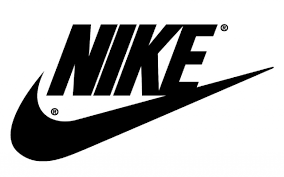 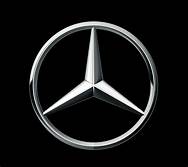 Factors affecting brand equity
Brand loyalty :-  Colgate, Bata chappal… continues and regularly purchase 
Brand  name Awareness :-  name ,colour, size, shape to easy identify 
Perceived Quality of the brand :- :- I-Phone --- high quality
Brand association:-  Lux soap- bollywood actress, Goa- beautiful beaches, kearla- Back water tourism and Aaurveduc massage.
After sales services:-
Brand ambassadors:- Amitabha, Virat, Dhoni
Brand patent :-
Brand logo:- NIKE ✔     + for dettol soap
Thank You
Attendance Link


https://forms.gle/U4Da9ykpniL3tpCdA



(Mention date at last point)